Analyzing Data
A user’s guide
Data analysis programs
R 
if you know what you are doing…not recommended
SPSS
I can help you with this one…but not available on your own computer
But wait…yes it is available.
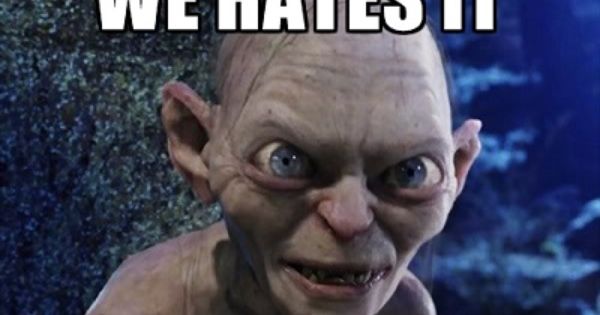 Data analysis programs
R 
if you know what you are doing…not recommended
RCommander!!!
We HATES IT!!!!
SPSS
The College has licenses that you can download now!!!  WHOOO-HOOO!!!!!
Status of your data
Cleaned
Coded
Formatted properly
In Excel
Downloading SPSS (skip if it’s still on your computer from Stats)
Go to the course schedule page
Click the link that says ‘Analysis Materials’
Click the link that says ‘Install SPSS’.
Choose the right operating system: Windows or Mac
Select the newest version.
Open the ‘.rtf’ file and follow the instructions therein.
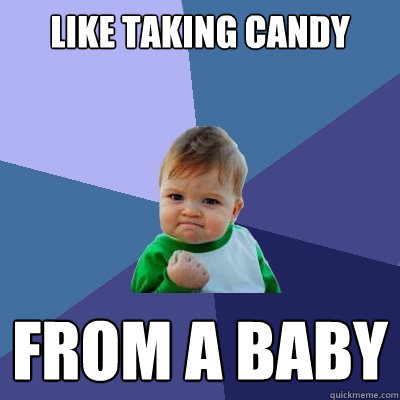 Starting up SPSS
Go to wherever your programs are located
You’re looking for this icon

Start up SPSS
Pray (or similar) that it works!
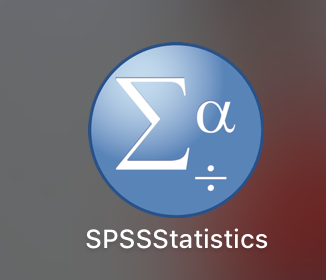 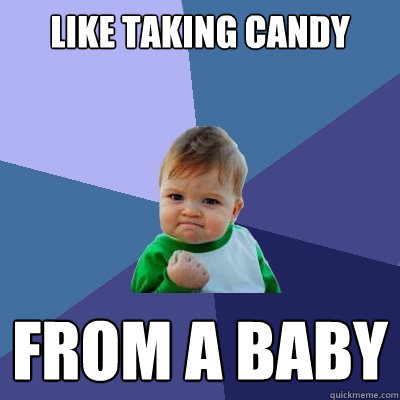 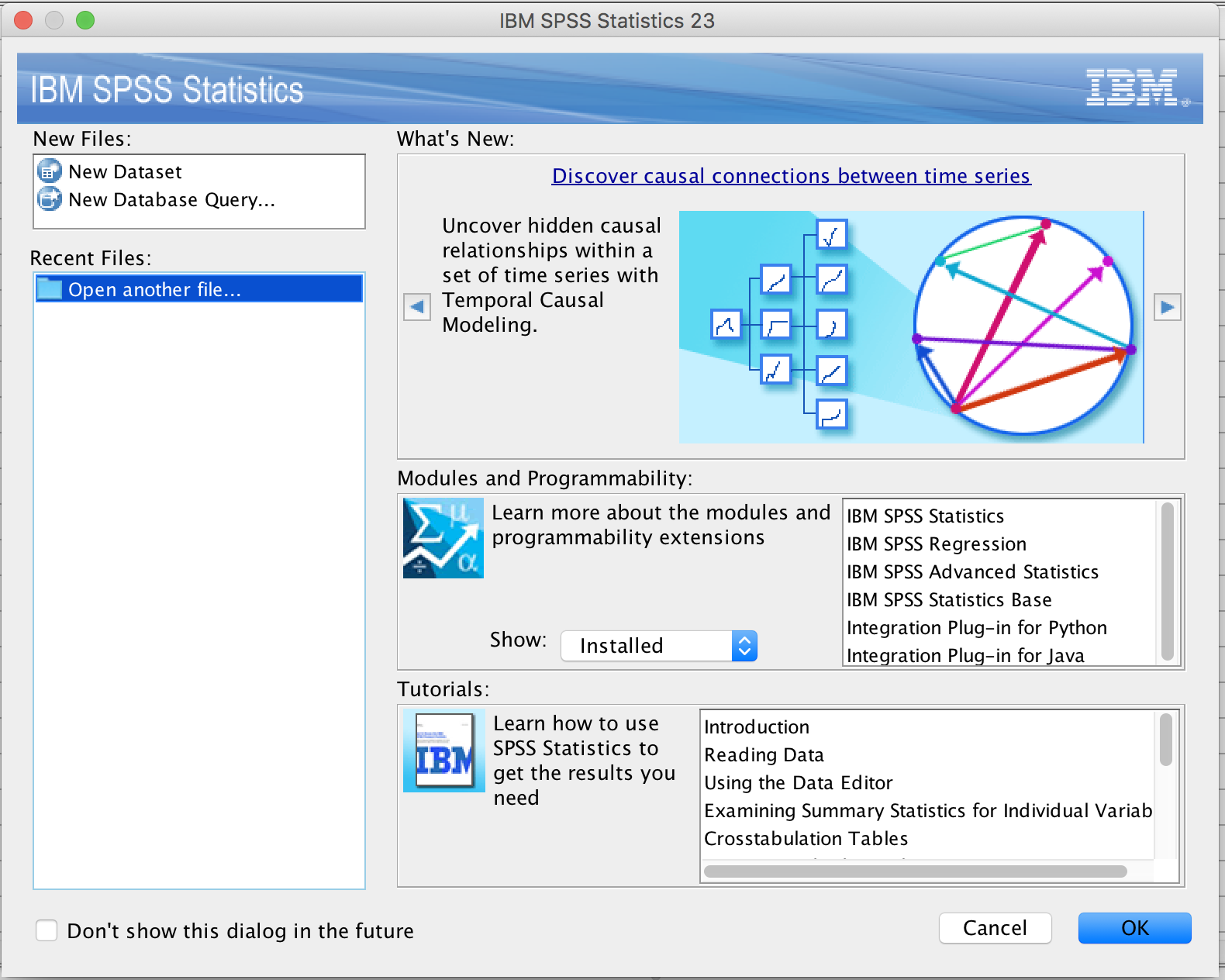 Starting up SPSS
You will see a screen that looks like this.
Click Cancel
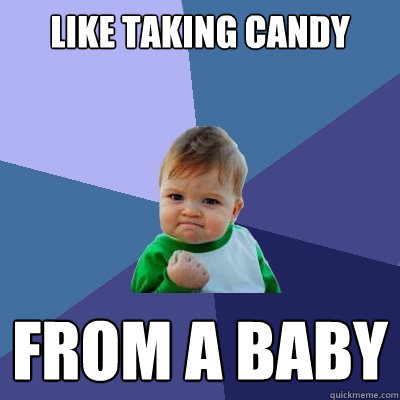 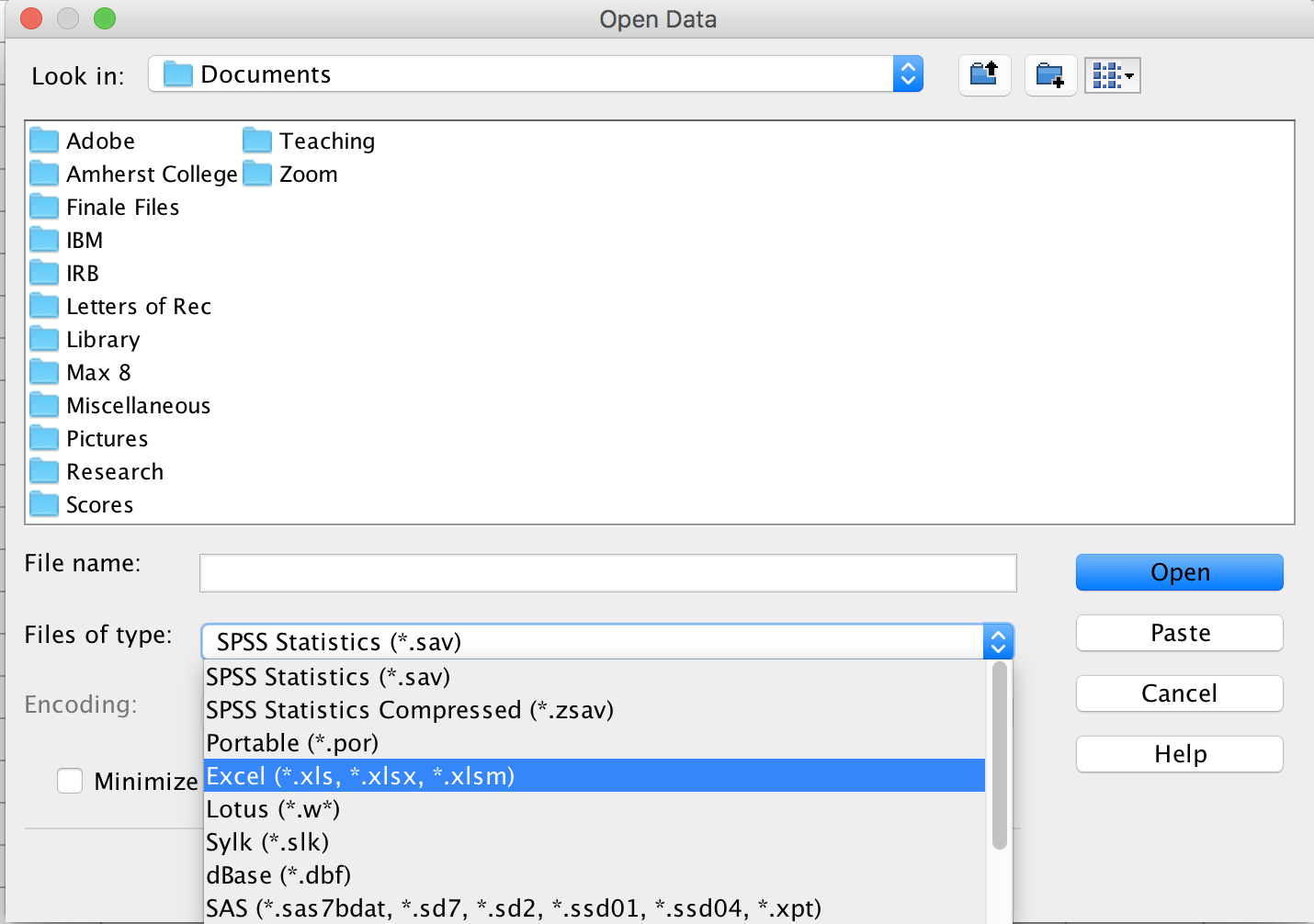 Importing your data file from Excel
Click File → Open

Click the box that says Files of type:
Then click on Excel
This will show you only Excel files
Then navigate to the folder that holds your data
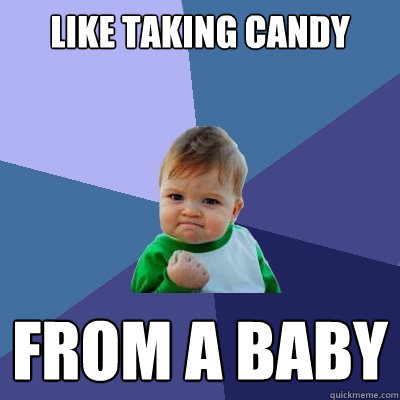 Importing your Excel file into SPSS
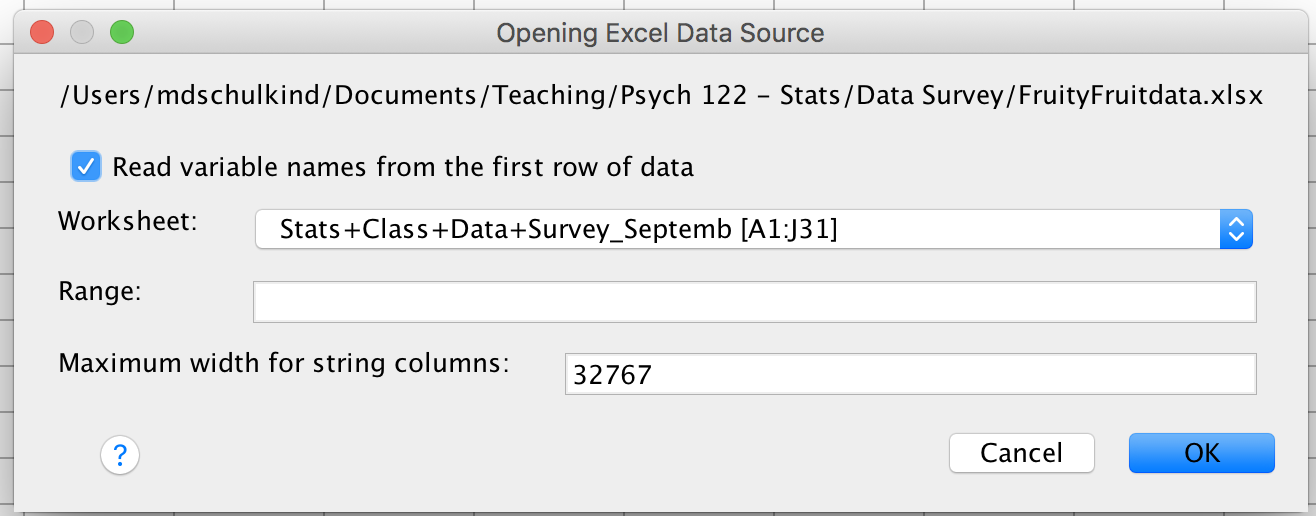 You will see a screen that looks like this.
Click ‘OK’
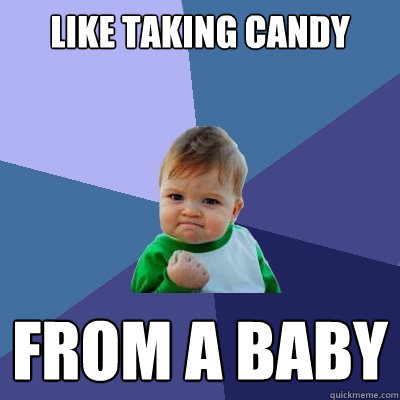 Save your Excel file as an SPSS file
Click File →  Save as
Name the data set WhateverYouWant 
Click OK
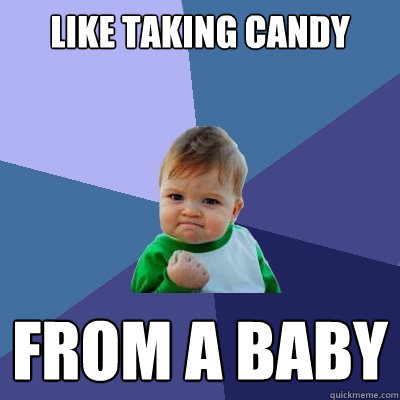 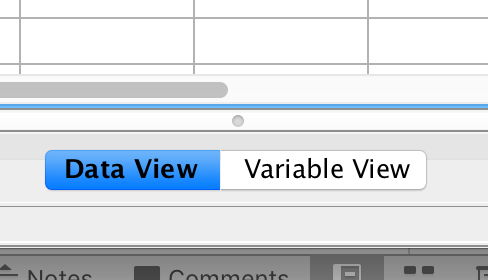 Checking your SPSS file
The bottom middle of the SPSS data window will have two little boxes side-by-side.
Data View shows you the data
Click Variable View to see a list of variables and their attributes
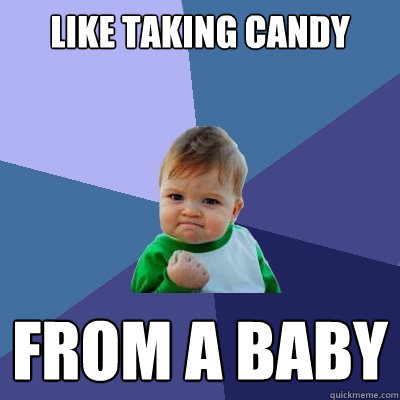 Checking your SPSS file
Check the column labeled Type to make sure your variables are labeled correctly.
Numerical is numerical
String for alphanumeric categories
Click Save to save any changes you have made.
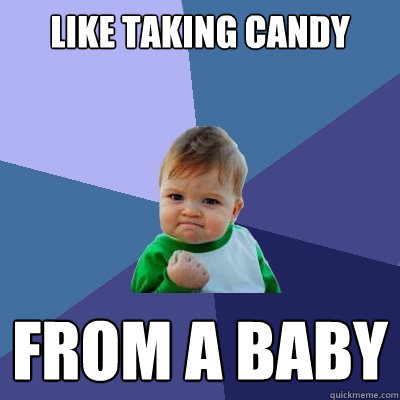 Double-check your SPSS Dataset
Are all of your variables included?
Are all of your variables labeled properly?
Are all of your subjects included?
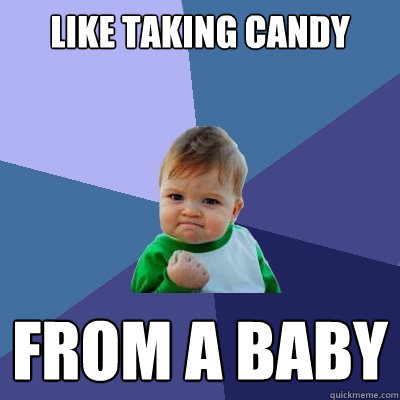 Your data are now saved in SPSS
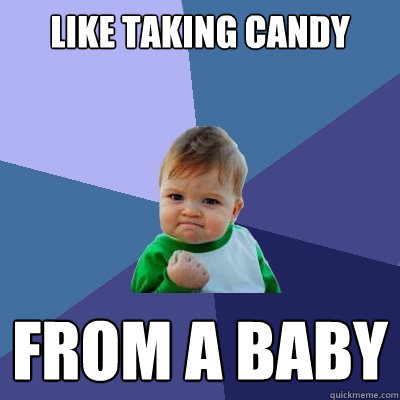 Saving your SPSSDataset
This is the MOST IMPORTANT thing you will ever do in your life.
Now you are ready to analyze your data
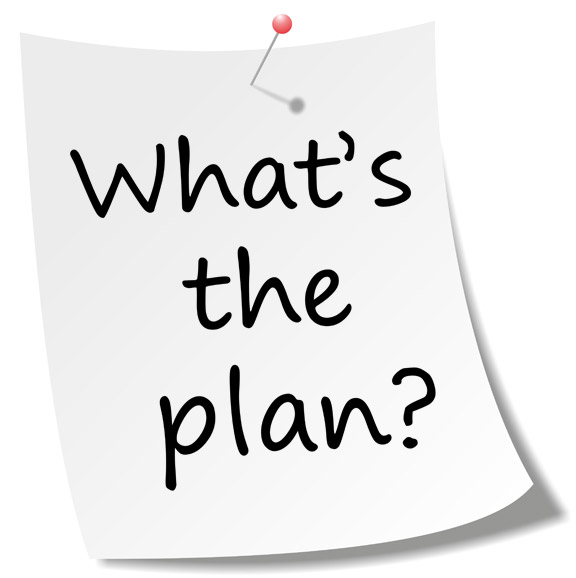 Now you are ready to analyze your data
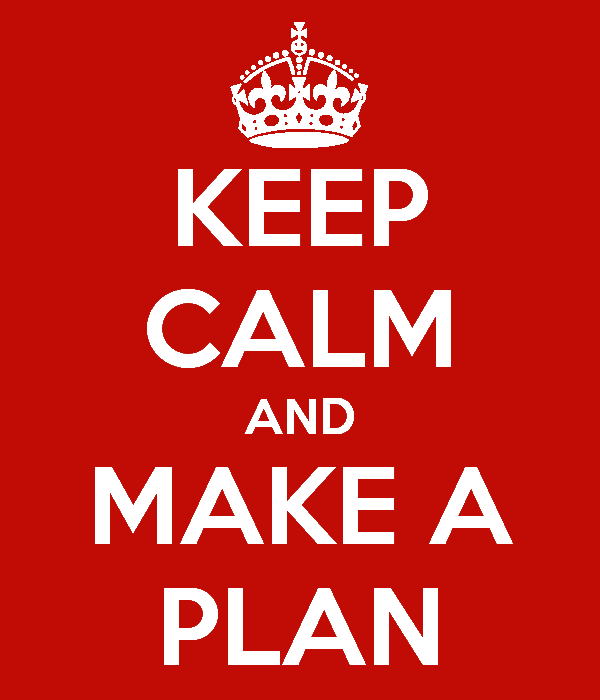 Components of an Analysis Plan
A list of the questions you want to address
E.G.: Did type of high school influence creativity?
A specification of the Independent and Dependent variables (or predictors and dependent variables).
IV = Type of high school
DV = Creativity scores
What kind of analysis you are doing
T-test?  ANOVA?  Correlation?  Regression?
Make your best guess…then I will help you.
How to conduct analyses in SPSS
Finding Means and Standard Deviations
Independent samples t-test
Paired samples t-test
One-way ANOVA (RM ANOVA)
Factorial ANOVA (RM Factorial ANOVA)
Correlation
Regression
Instrux for conducting different analyses in SPSS
Finding Means and Standard Deviations
Independent samples t-test
Paired samples t-test
One-way ANOVA (RM ANOVA)
Factorial ANOVA (RM Factorial ANOVA)
Correlation
Regression
Means and Standard Deviations
Go to  Analyze→  Descriptive Statistics → Frequencies
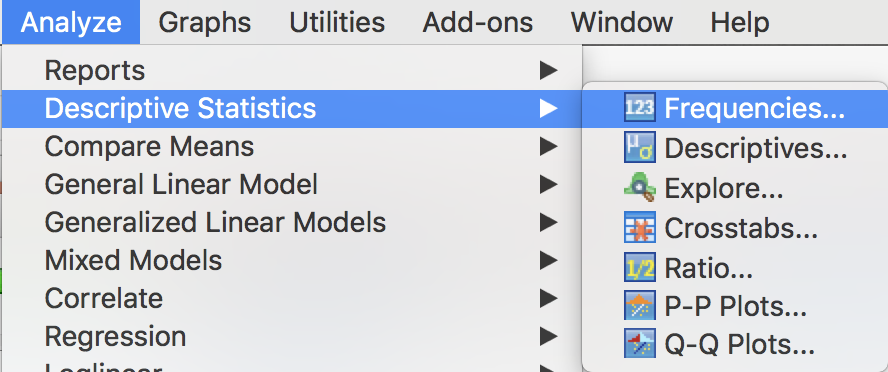 Means and Standard Deviations
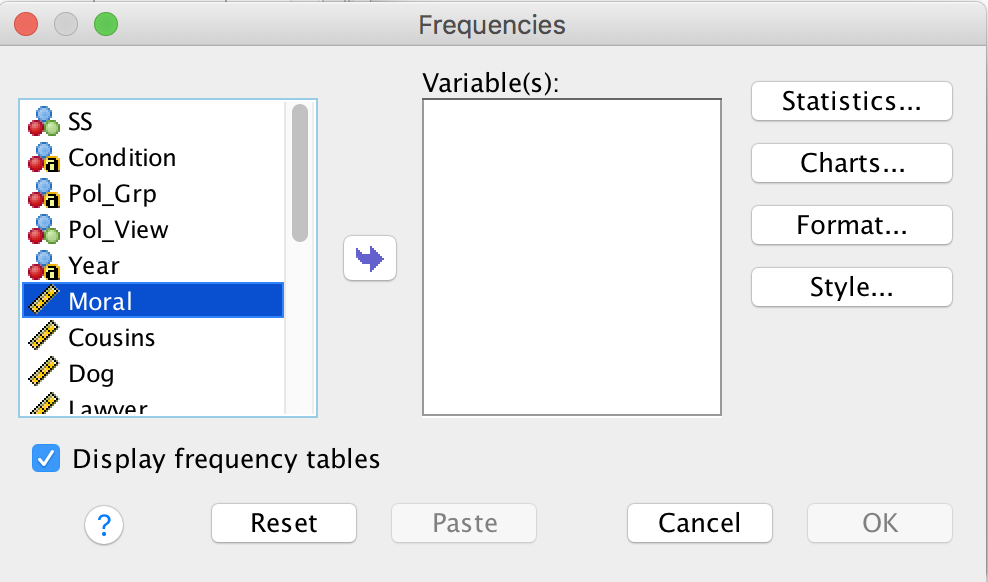 Find yourDV on the variable list and click it.
Slide it into the Variable(s) box by clicking the arrow.
Click the button labeled Statistics in the upper left
Means and Standard Deviations
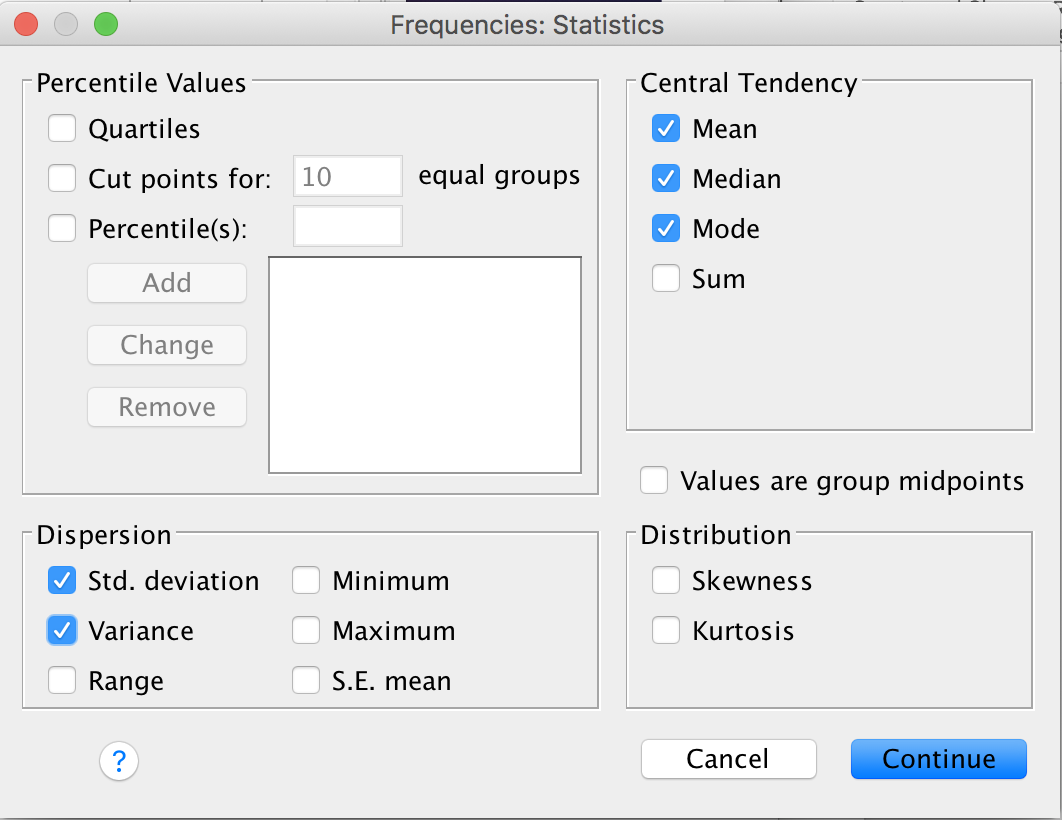 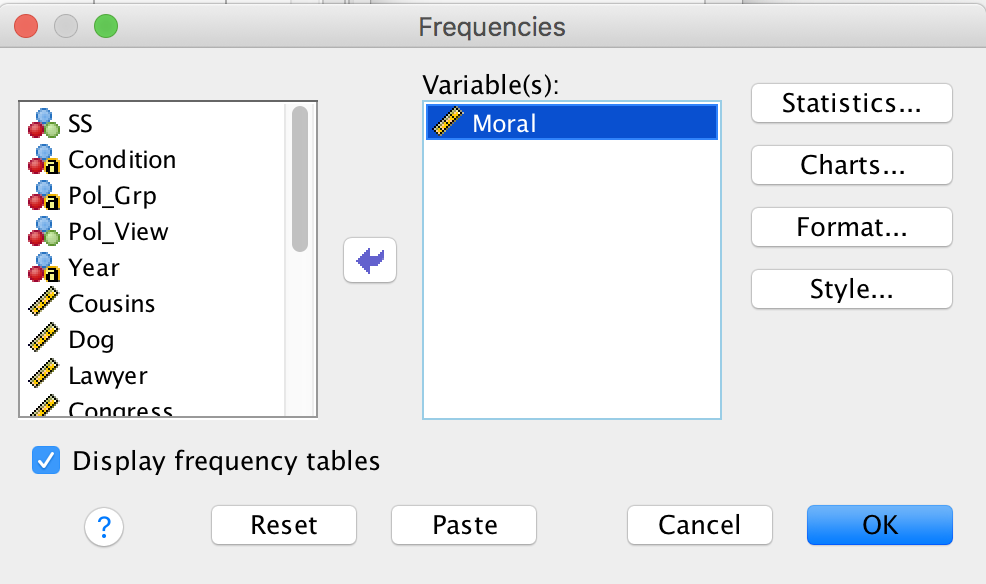 Select the Statistics you want to see
Mean, Median, Mode, Std. Deviation, Variance
Click Continue.
Then click OK.
Means and Standard Deviations
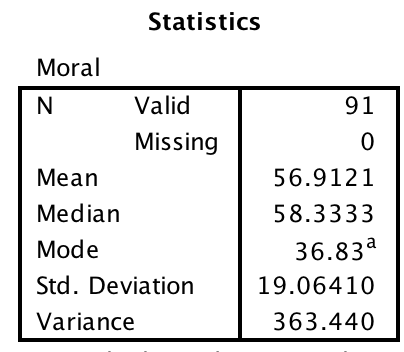 Means and Standard Deviations: By Groups
Go to  Analyze → Compare Means → Means
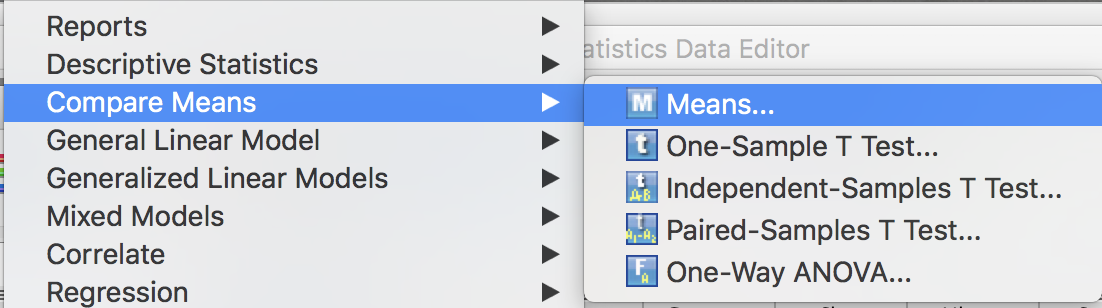 Means and Standard Deviations: By Groups
Choose yourDV and slide it into the top box.
Choose yourIV and slide it into the bottom box. 
If you have a 2nd IV, click Next and slide the 2nd IV into the lower box (etc.)
Click OK
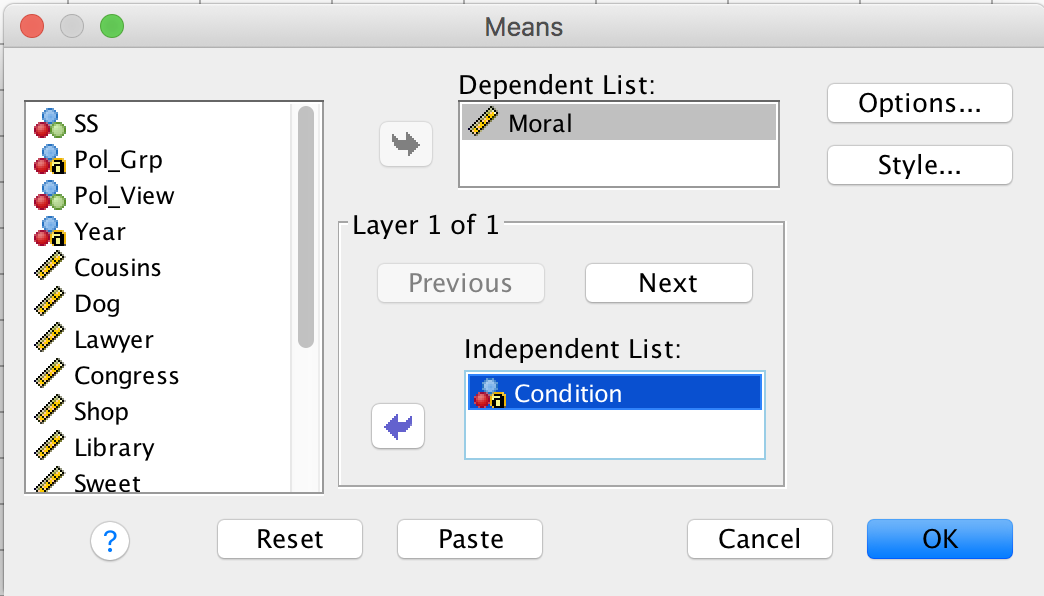 Means and Standard Deviations: By Groups
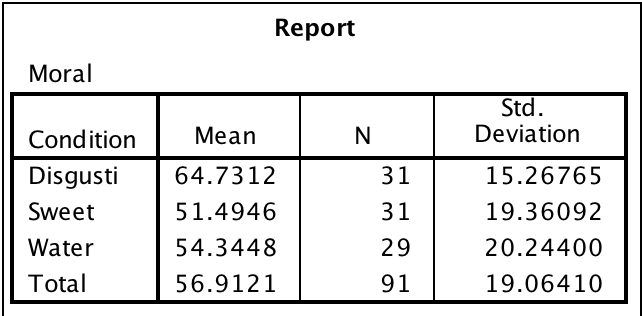 Instrux for conducting different analyses in SPSS
Finding Means and Standard Deviations
Independent samples t-test
Paired samples t-test
One-way ANOVA (RM ANOVA)
Factorial ANOVA (RM Factorial ANOVA)
Correlation
Regression
Independent Samples t-test
First, let’s find the means and standard deviation of your dependent variable rating for the conservative and liberal groups.
 Analyze → Compare Means → Means
 Slide yourDV into the box labeled Dependent Variable
 Slide yourIV into the box labeled Independent Variable
 Click OK.
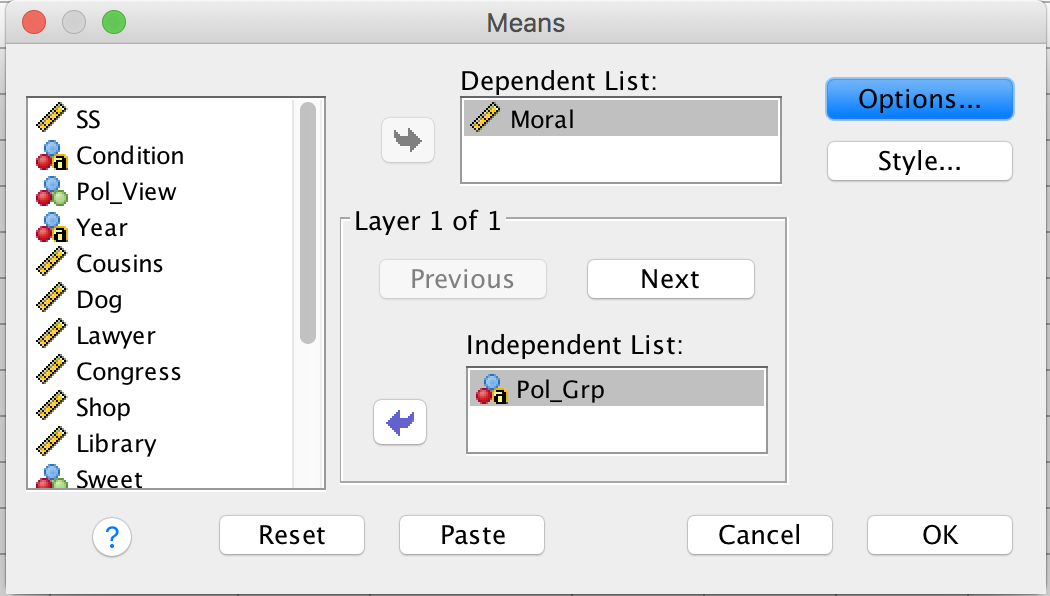 Independent Samples t-test
Analyze → Compare Means→ Independent Samples T-Test
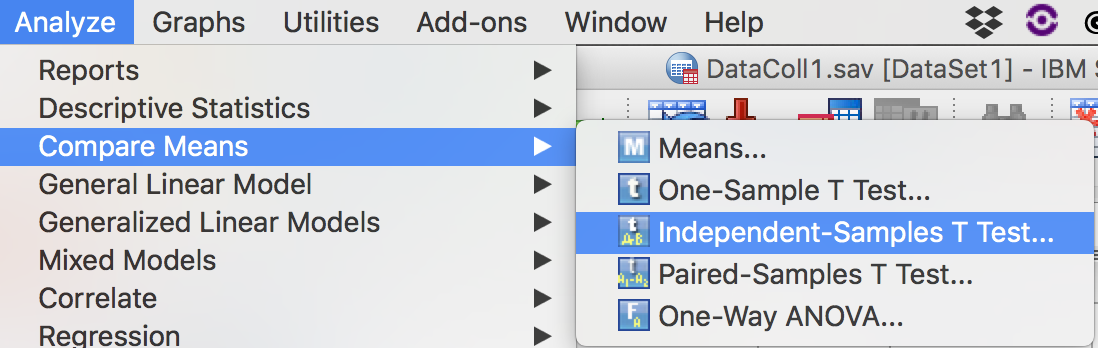 Independent Samples t-test
Slide yourDV into the box labeled Test Variable
Slide yourIV into the box labeled Grouping Variable
Then click Define Groups
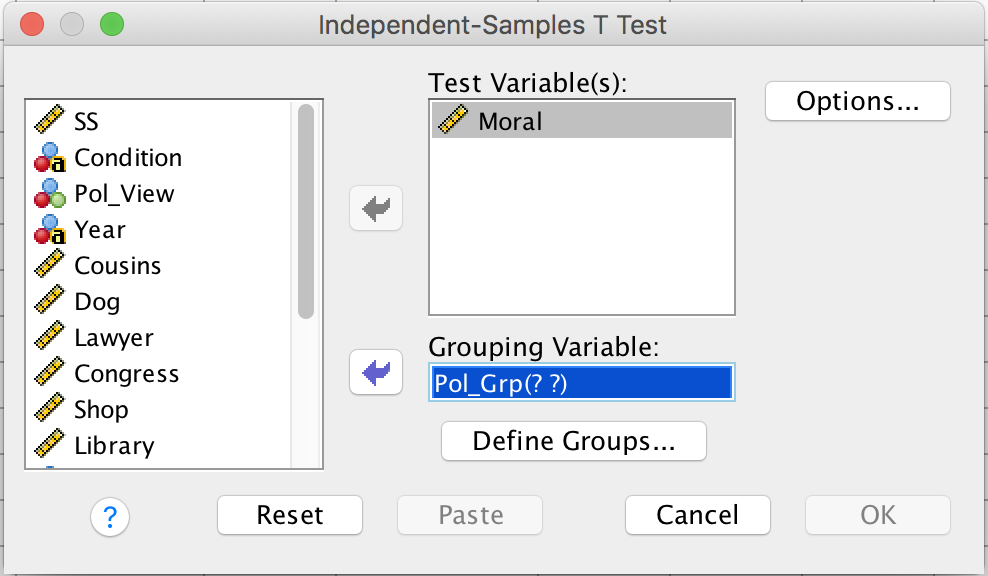 Independent Samples t-test
Enter level1 and level2 in the boxes labeled Group 1 and Group 2.
The order does not matter, but the spelling does!!!
Then click Continue.
Then click OK.
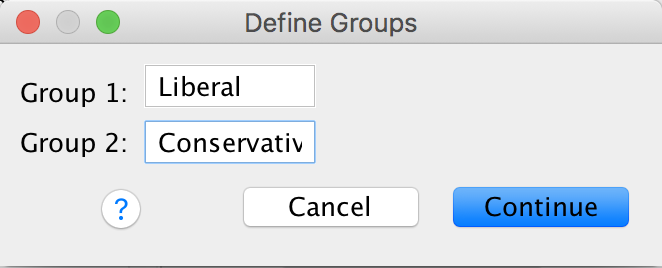 Instrux for conducting different analyses in SPSS
Finding Means and Standard Deviations
Independent samples t-test
Paired samples t-test
One-way ANOVA (RM ANOVA)
Factorial ANOVA (RM Factorial ANOVA)
Correlation
Regression
Paired Samples t-test
First, let’s find the means for our two groups.
Go to  Analyze→  Descriptive Statistics → Frequencies
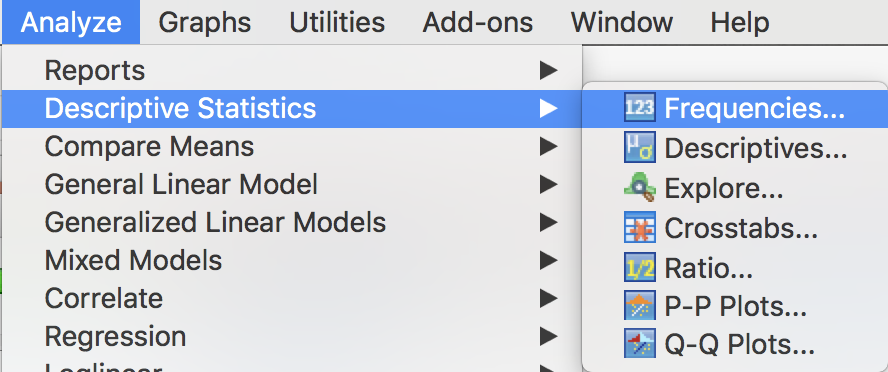 Paired Samples t-test
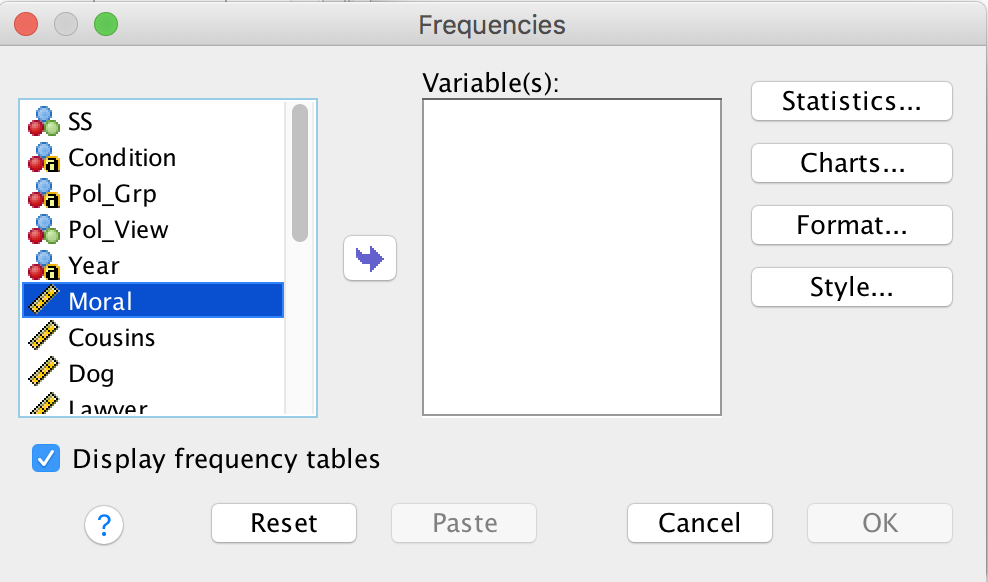 Find yourDV on the variable list and click it.
Slide it into the Variable(s) box by clicking the arrow.
Click the button labeled Statistics in the upper left
Paired Samples t-test
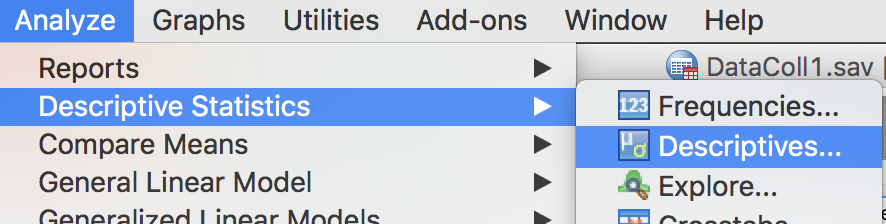 First, let’s find the mean and standard deviation for the two variables.
Analyze → Descriptive Statistics→ Descriptives
Slide yourDV1 and yourDV2 into the box labeled Variable(s).
Then click OK.
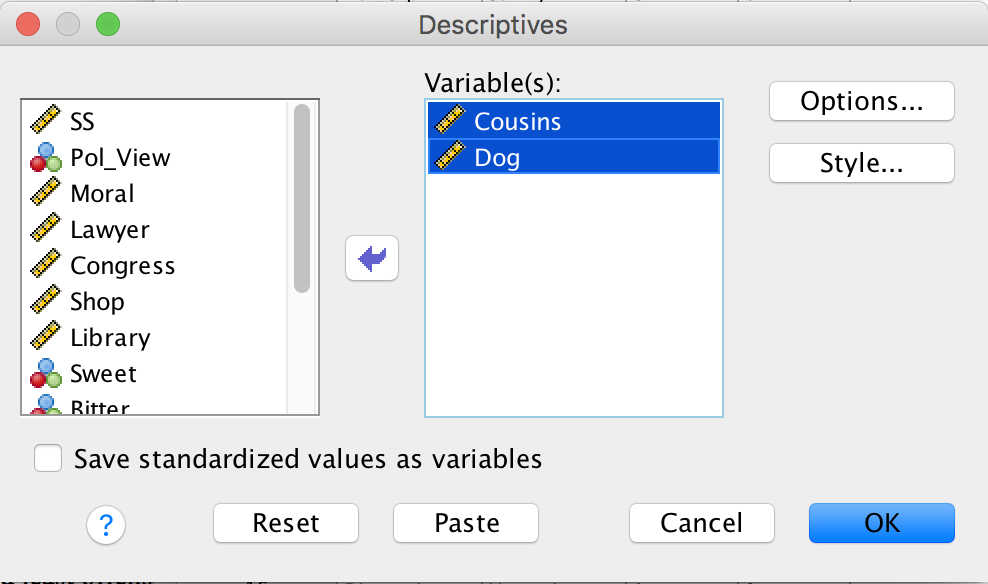 Paired Samples t-test
Now, we can conduct the t-test.
Analyze → Compare Means→ Paired t-test
Slide yourDV1 and yourDV2 into the box labeled Paired Variables
Click OK.
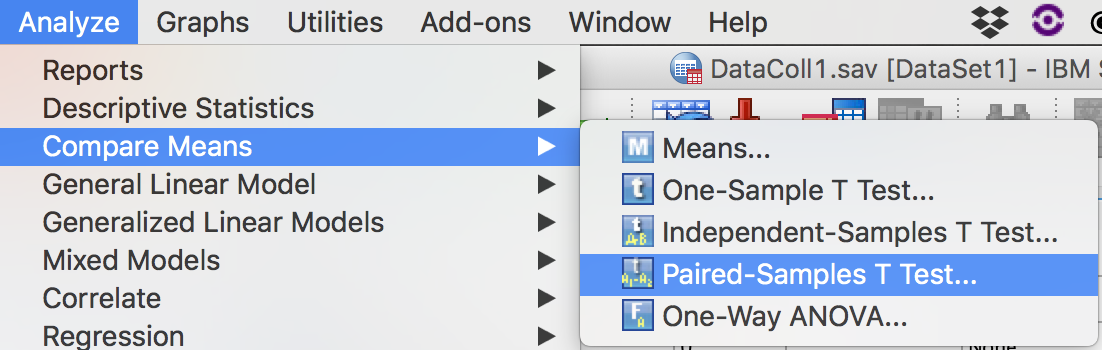 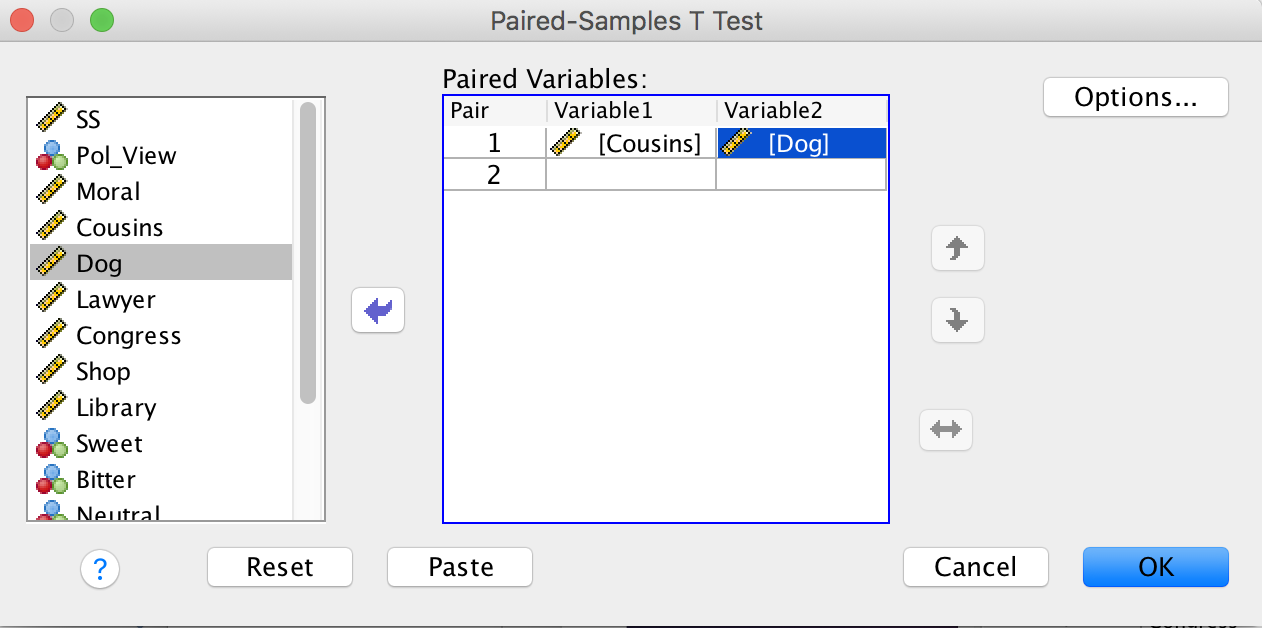 Instrux for conducting different analyses in SPSS
Finding Means and Standard Deviations
Independent samples t-test
Paired samples t-test
One-way ANOVA (RM ANOVA)
Factorial ANOVA (RM Factorial ANOVA)
Correlation
Regression
One-Way ANOVA
Analyze → General Linear Model → Univariate
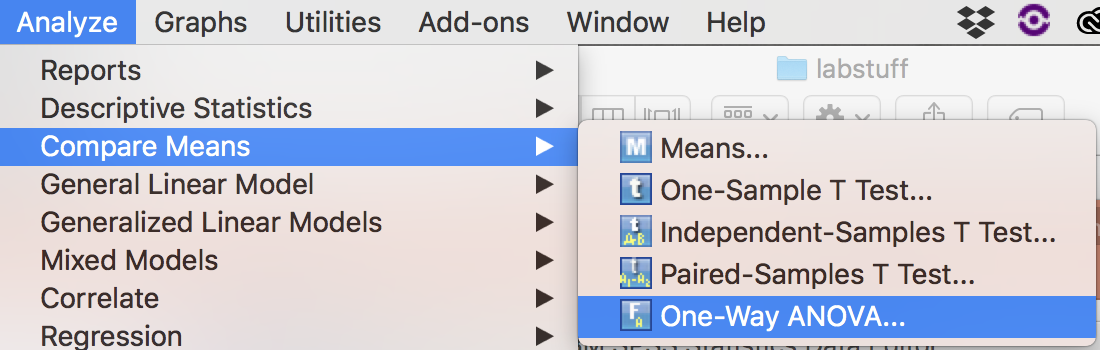 One-Way ANOVA
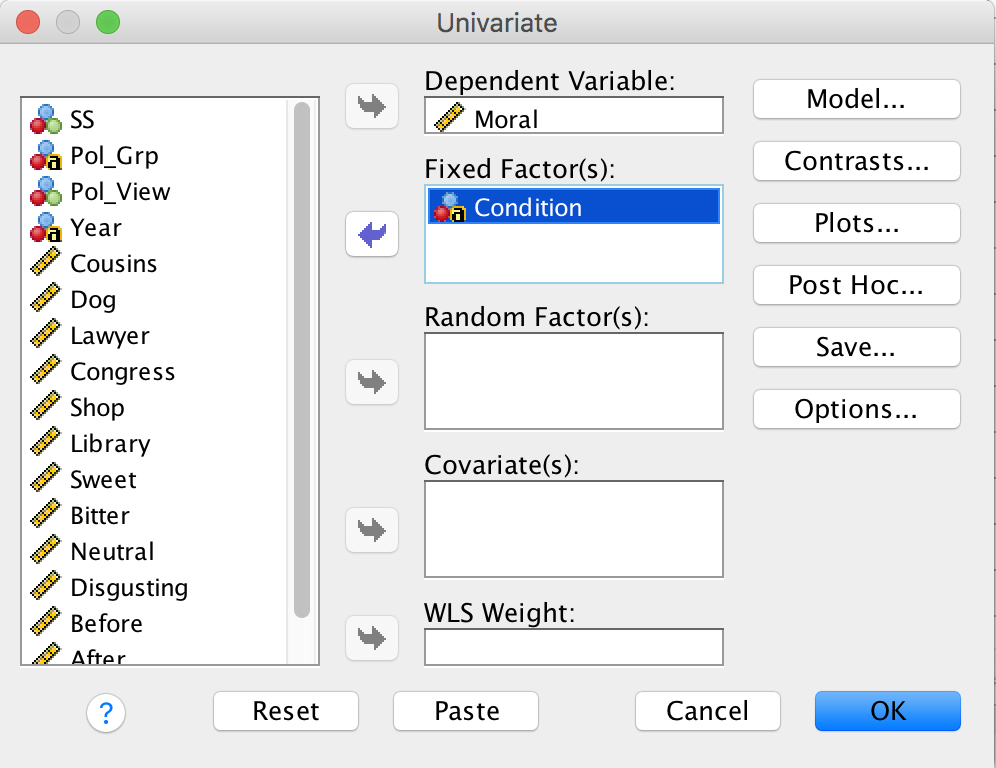 Slide yourDV into the Dependent Variable box.
Slide yourIV into the box labeled Fixed Factor(s).
Then click Options.
One-Way ANOVA
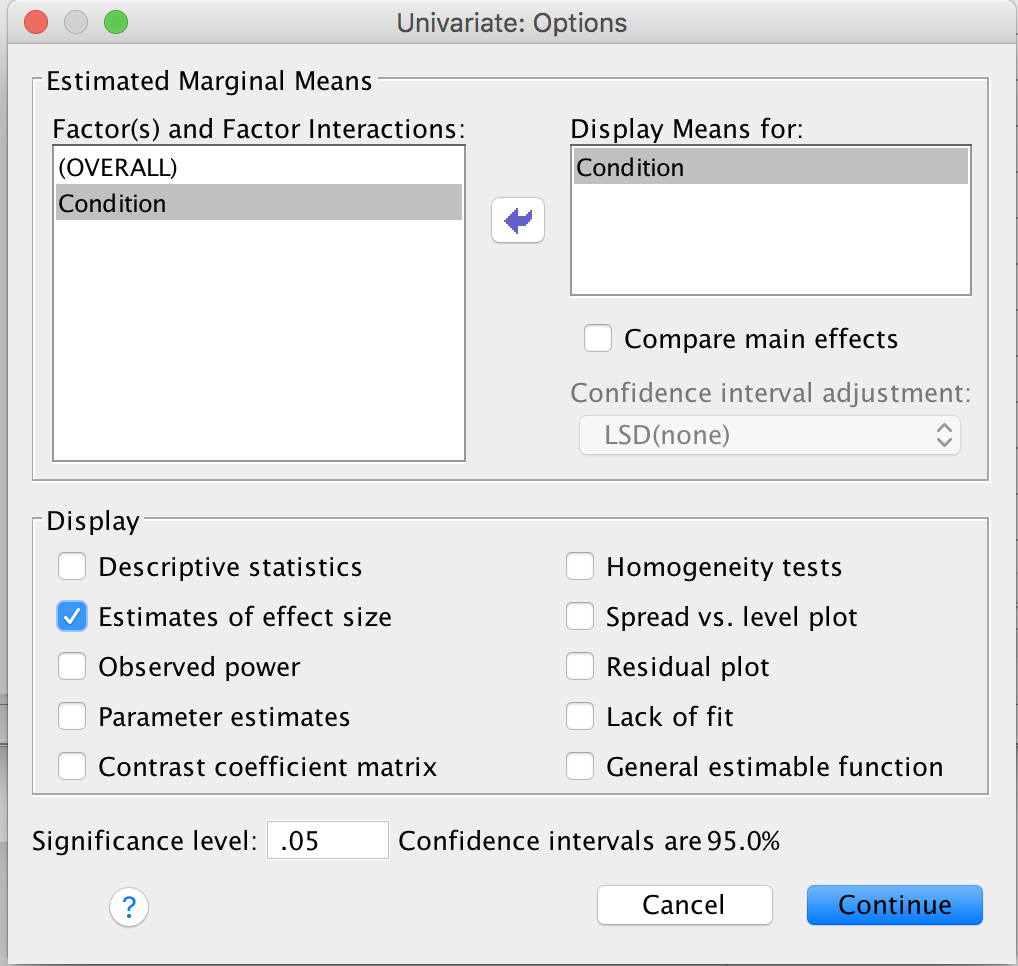 Slide yourIV into the box labeled Display Means for
Then click the check box labeled Estimates of effect size
Then click Continue.
One-way ANOVA
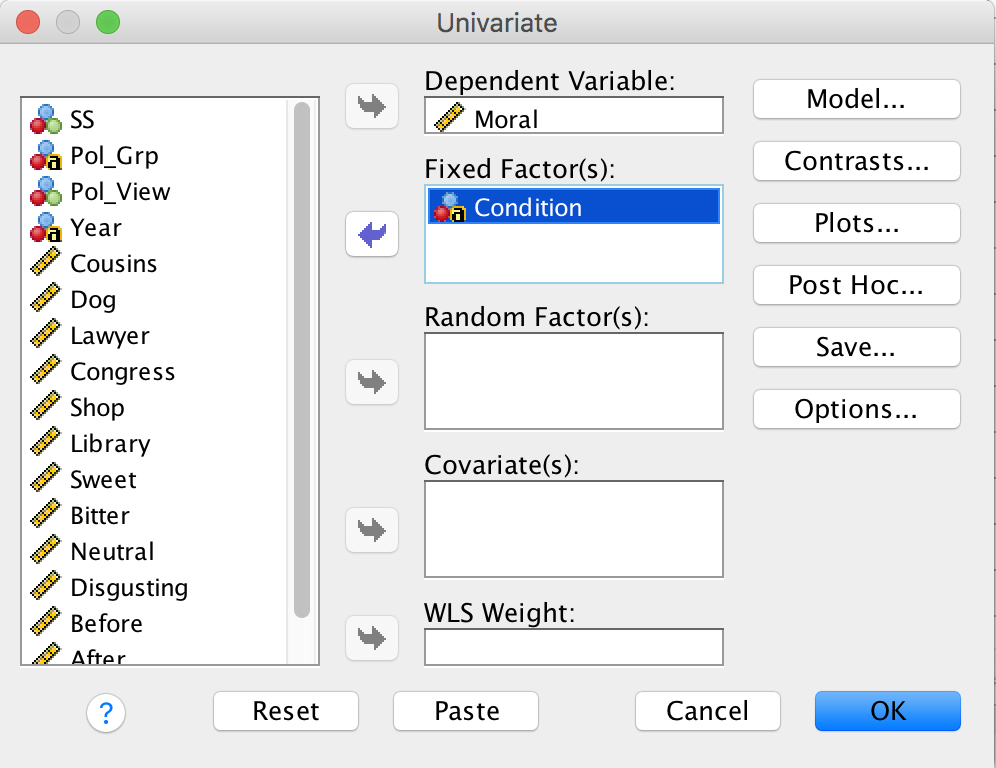 Then click OK.
Instrux for conducting different analyses in SPSS
Finding Means and Standard Deviations
Independent samples t-test
Paired samples t-test
One-way ANOVA (RM ANOVA)
Factorial ANOVA (RM Factorial ANOVA)
Correlation
Regression
Repeated Measures ANOVA
Analyze → General Linear Model → Repeated Measures
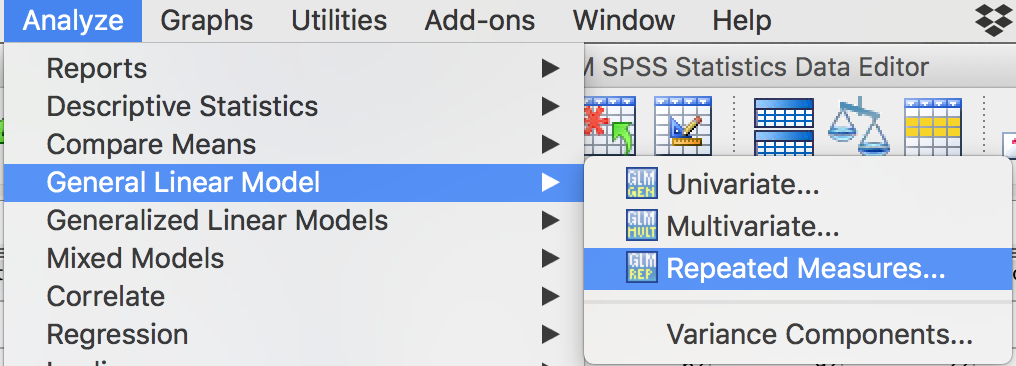 Repeated Measures ANOVA
You need to name your RM factor.  Let’s call it Time.  Type Time in the box labeled Within-Subject Factor Name.
Time has 3 levels, so enter 3 in the box labeled Number of Levels.
Click Add.
Click Define.
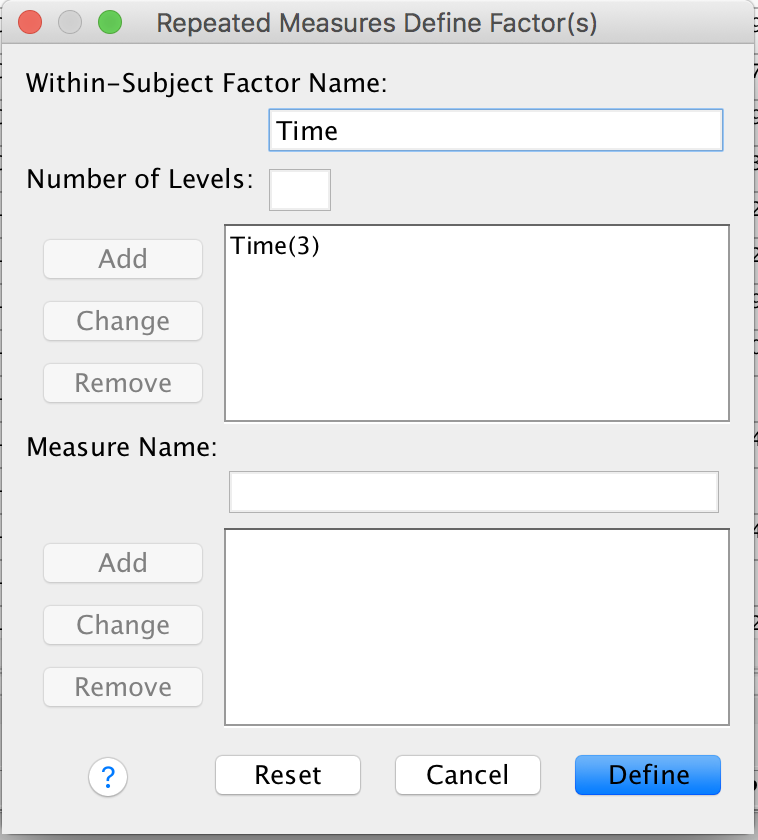 Repeated Measures ANOVA
We need to tell SPSS what variables constitute our three levels of Time. 
Slide Before, After, and End into the box labeled Within Subjects Variables (Time).
Then click Options.
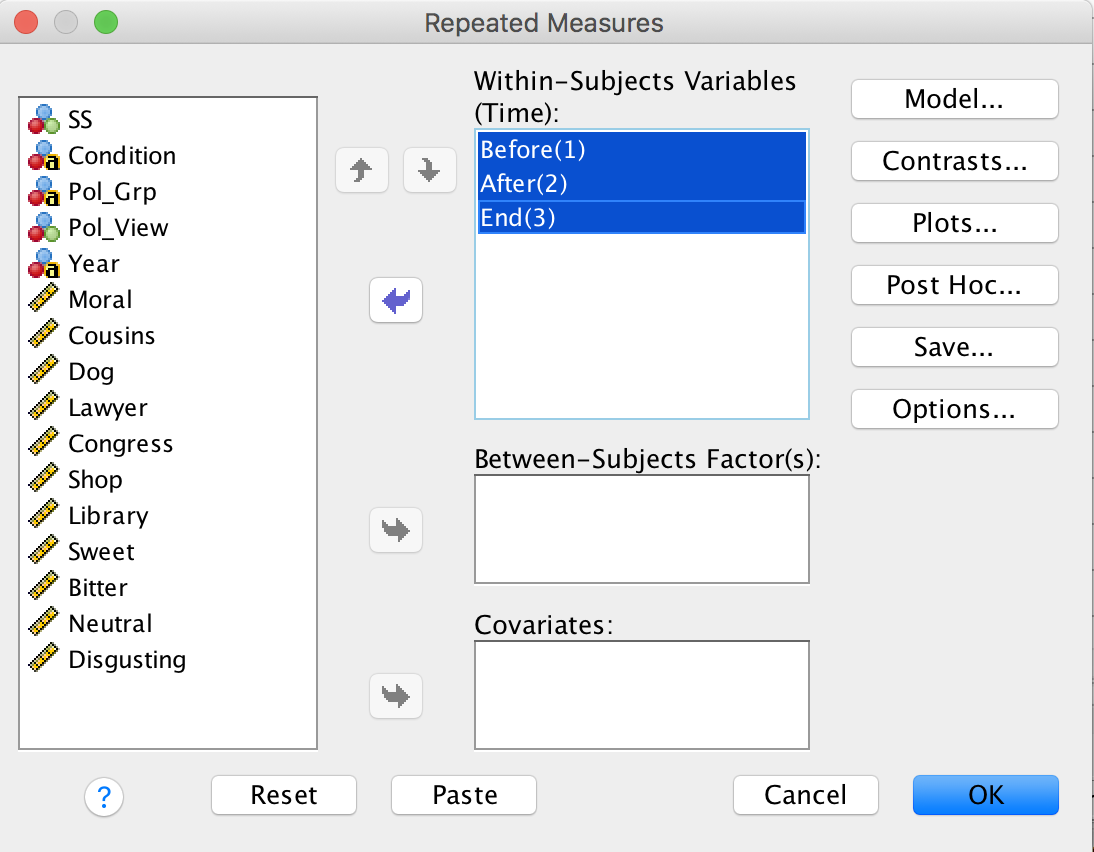 Repeated Measures ANOVA
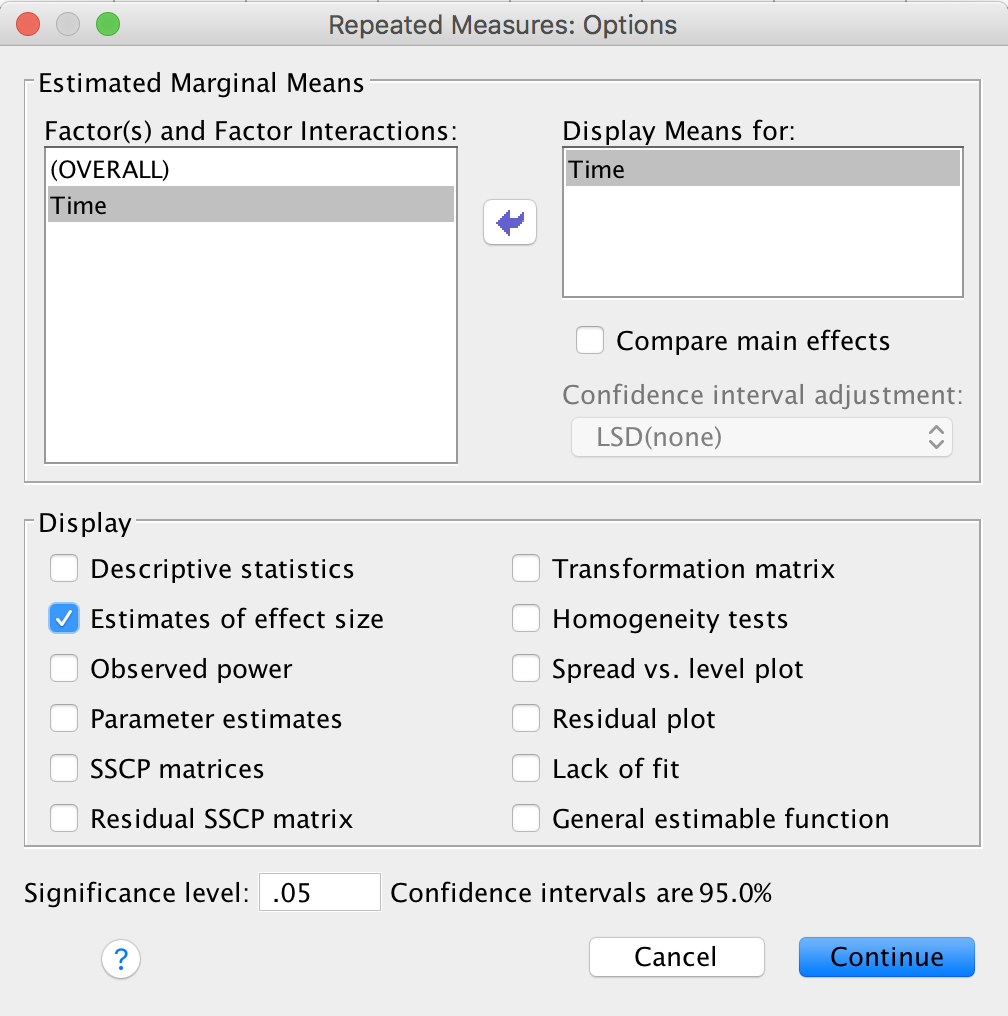 Slide Time into the box labeled Display Means for
Then click the check box labeled Estimates of effect size
Then click Continue.
Repeated Measures ANOVA
We can’t click on Post-hoc because SPSS doesn’t do post-hoc tests for RM variables.
So, click on Contrasts, instead.  
Find Difference in the Contrast box; then click Change.
Click Continue.
Then click OK on the main screen.
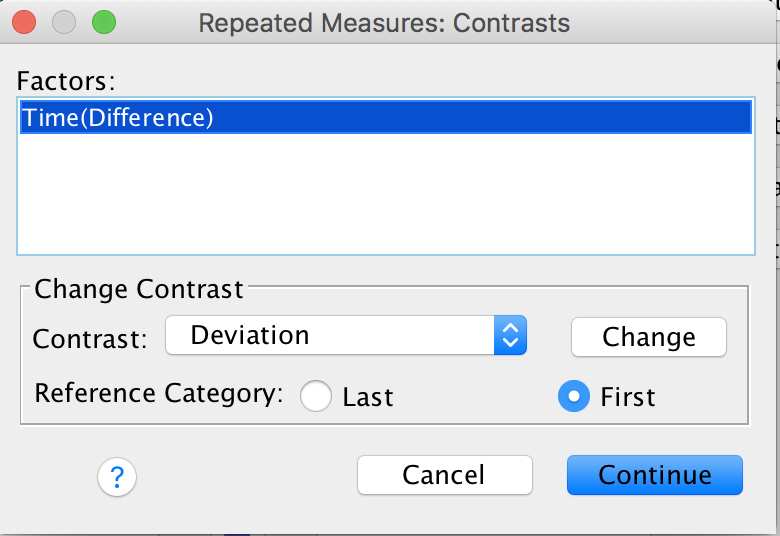 Instrux for conducting different analyses in SPSS
Finding Means and Standard Deviations
Independent samples t-test
Paired samples t-test
One-way ANOVA (RM ANOVA)
Factorial ANOVA (RM Factorial ANOVA)
Correlation
Regression
Factorial ANOVA
Analzye → General Linear Model → Univariate
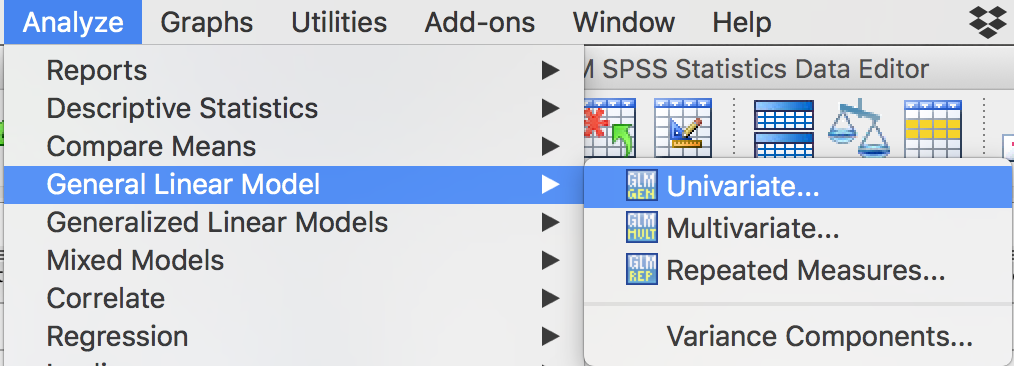 Factorial ANOVA
Slide yourDV into the Dependent Variable box.
Slide yourIV1 AND yourIV2 into the box labeled Fixed Factor(s).
Then click Options.
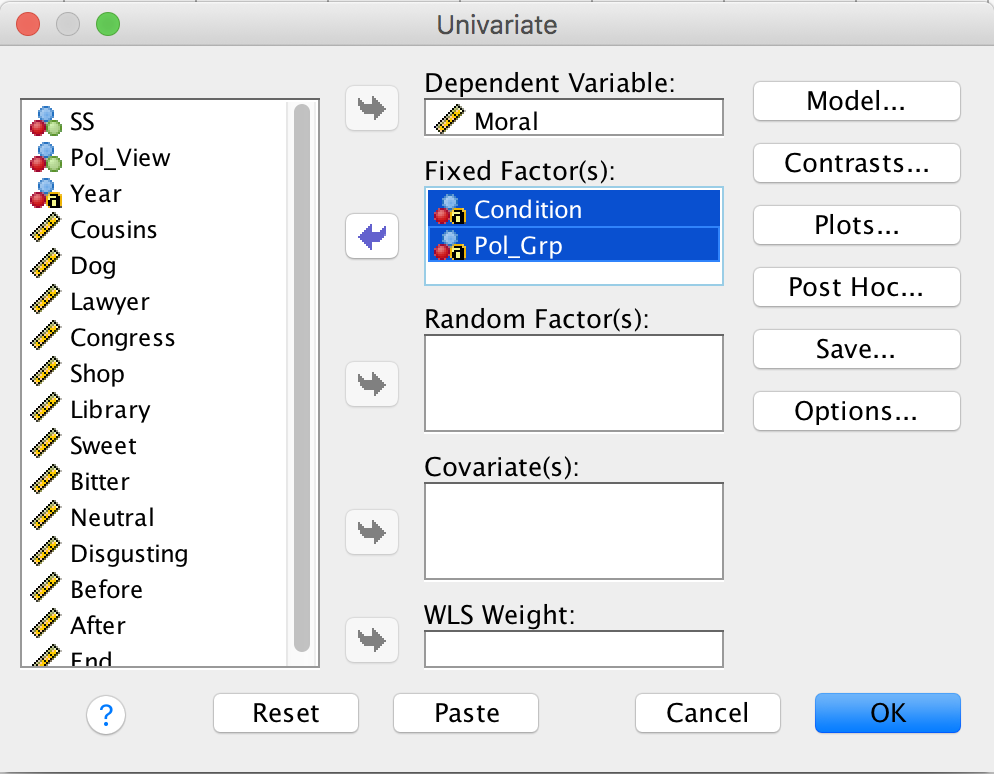 Factorial ANOVA
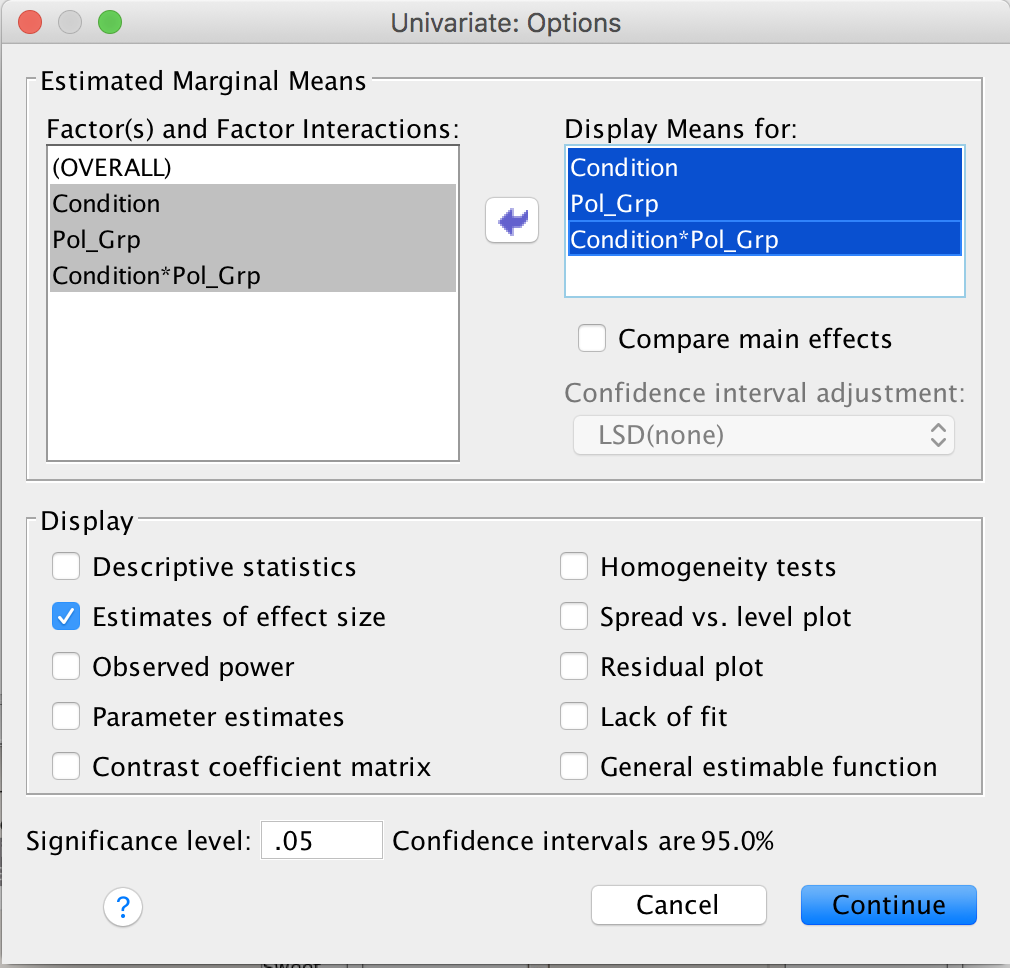 Slide all three factors (yourIV1; yourIV2; yourIV1*yourIV2) into the box labeled Display Means for
Then click the check box labeled Estimates of effect size
Then click Continue.
Factorial ANOVA
Then click Post-Hoc.
Slide yourIV1 and yourIV2 into the box labeled Post Hoc Tests for
Then click the check box for Tukey.
Then click Continue.
Then click OK on the main screen.
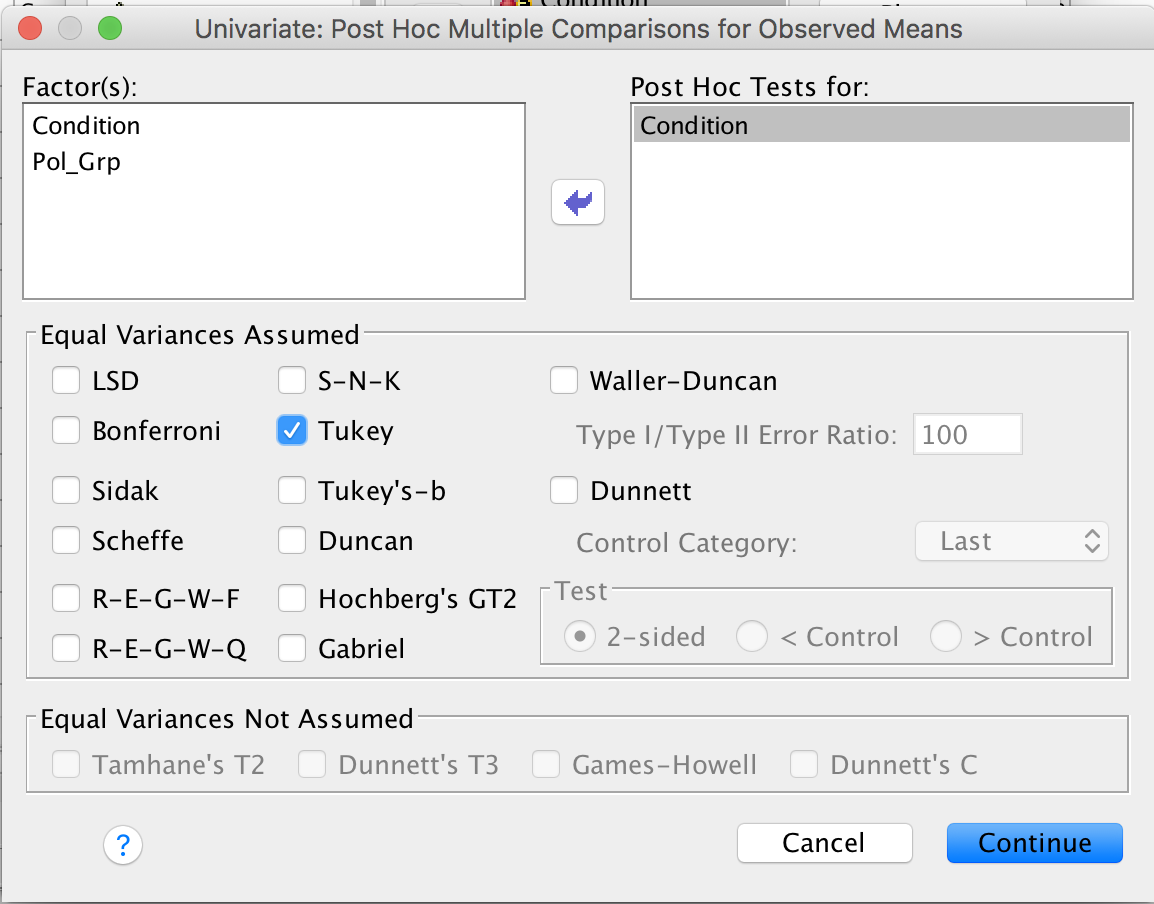 Instrux for conducting different analyses in SPSS
Finding Means and Standard Deviations
Independent samples t-test
Paired samples t-test
One-way ANOVA (RM ANOVA)
Factorial ANOVA (RM Factorial ANOVA)
Correlation
Regression
Repeated Measures Factorial ANOVA
Analyze → General Linear Models → Repeated measures
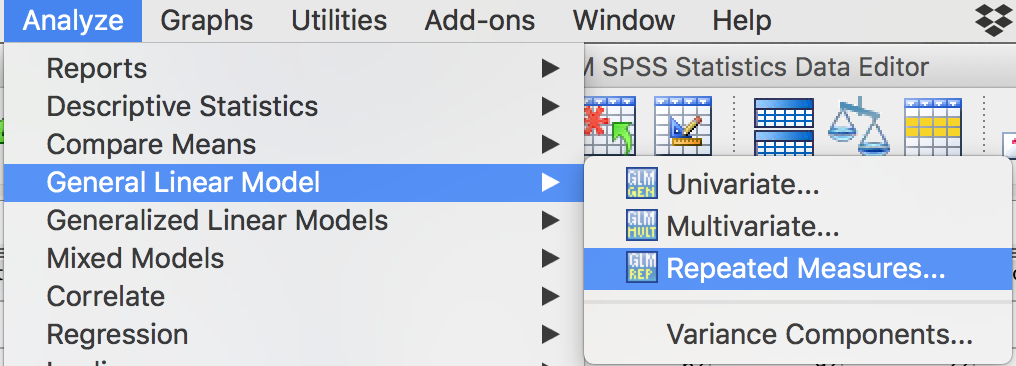 Repeated Measures Factorial ANOVA
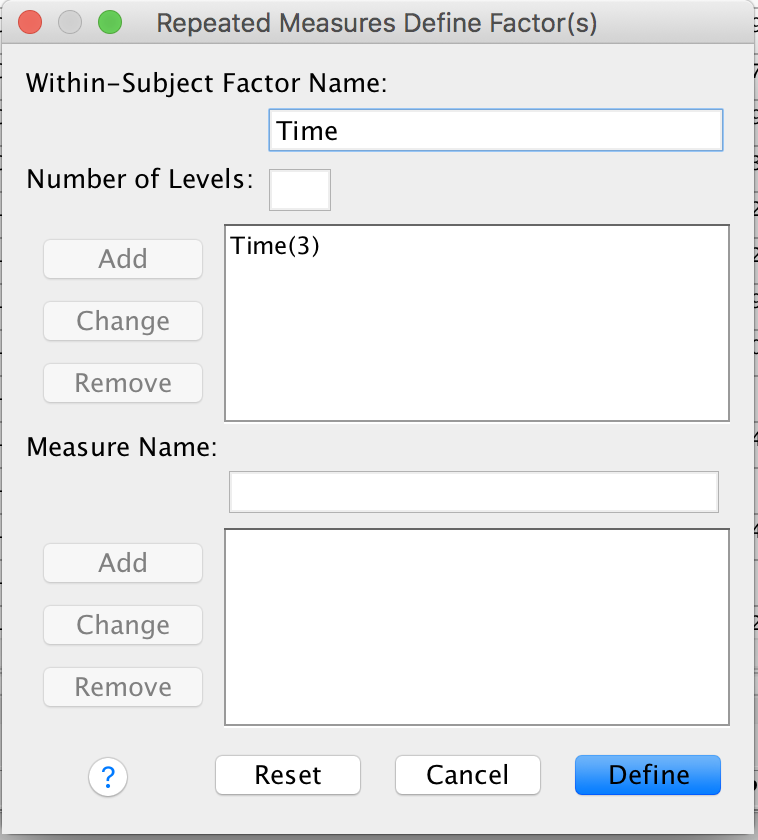 We need to name our RM factor.  Let’s call it Time.  Type Time in the box labeled Within-Subject Factor Name.
Time has 3 levels, so enter 3 in the box labeled Number of Levels.
Click Add.
Repeat these steps for any additional repeated measures IVs.  
Click Define.
Repeated Measures Factorial ANOVA
Slide the levels of your IV (Before, After, and End in this example) into the box labeled Within Subjects Variables (Time).
Do the same for any other repeated measures IV.
If you have a between subjects IV, slide it into the into the box labeled Between-Subjects Factor(s) (Condition in this example).
Then click Options.
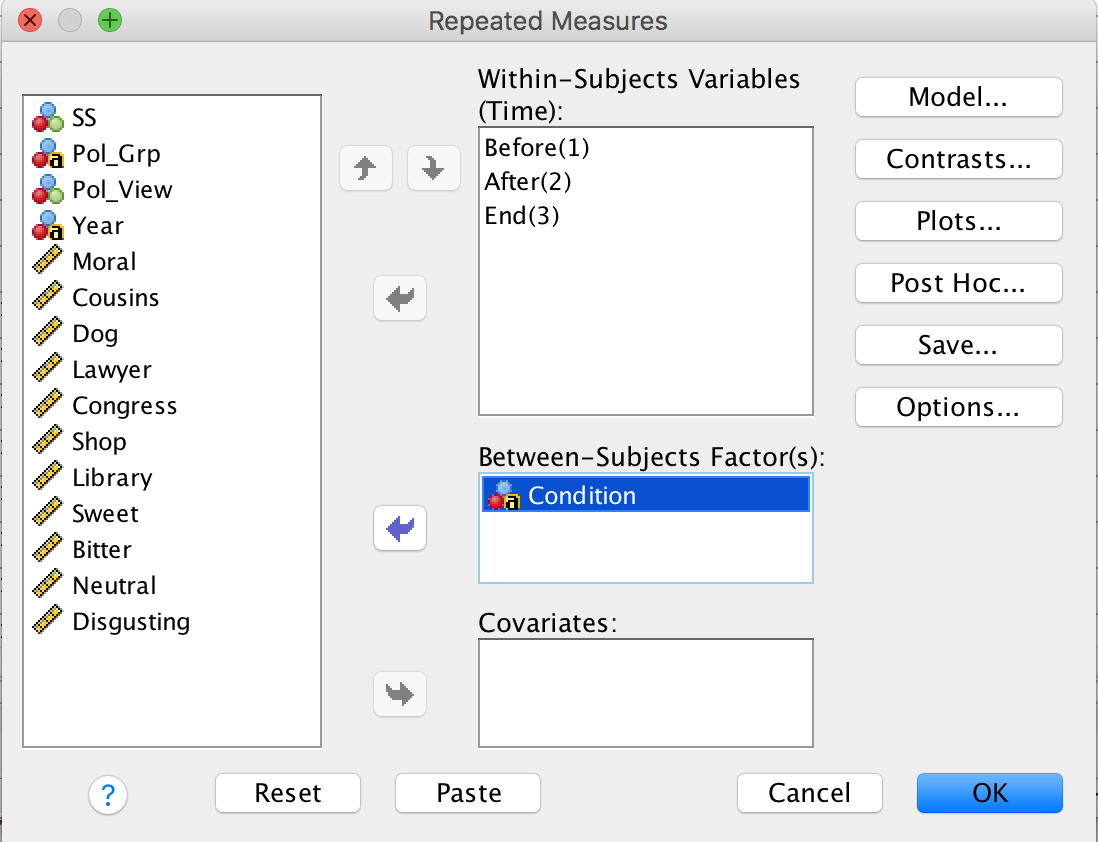 Repeated Measures Factorial ANOVA
SPSS doesn’t do post-hoc tests for RM variables.
So, click on Contrasts, instead.  
Find Difference in the Contrast box; then click Change.
Click Continue.
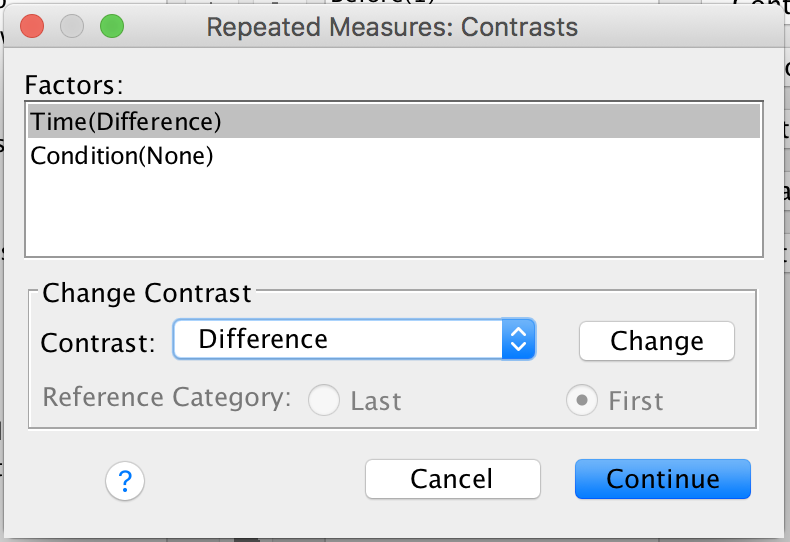 Repeated Measures Factorial ANOVA
If you have a between subjects IV, click Post-Hoc.
Slide Condition into the box labeled Post Hoc Tests for .
Then click the check box for Tukey .
Then click Continue.
Then click OK on the main page.
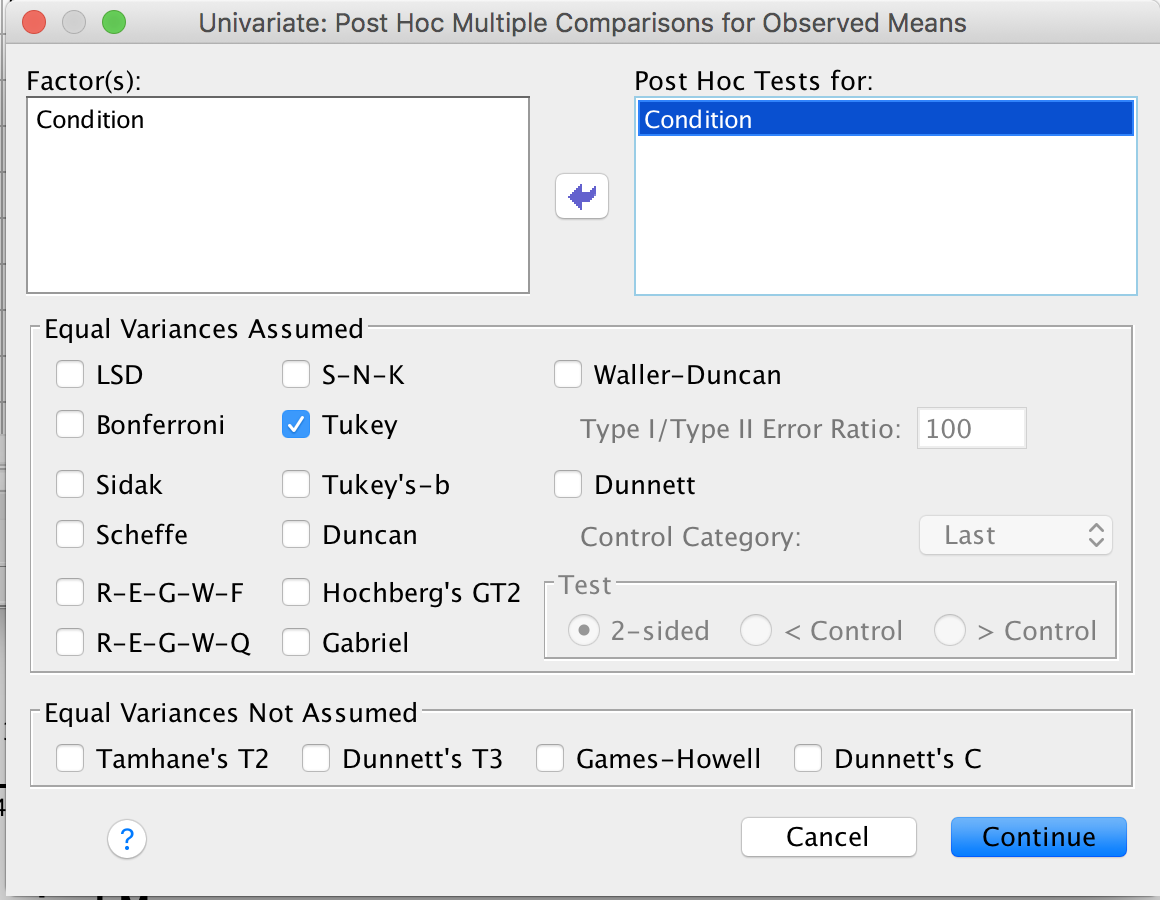 Instrux for conducting different analyses in SPSS
Finding Means and Standard Deviations
Independent samples t-test
Paired samples t-test
One-way ANOVA (RM ANOVA)
Factorial ANOVA (RM Factorial ANOVA)
Correlation
Regression
Correlation
Start by creating a scatter plot for yourDV1 and yourDV2.
Graphs → Chart Builder
Click OK.
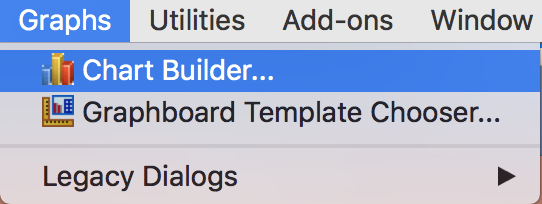 Correlation
Click Scatter/Dot.
Click on the square on the top left and drag into the Chart Window
Drag yourX and yourY into the X-axis and Y-axis boxes (it doesn’t matter which is which).
Click OK.
Correlation
Now let’s compute the correlation between these variables.
Analyze → Correlate → Bivariate
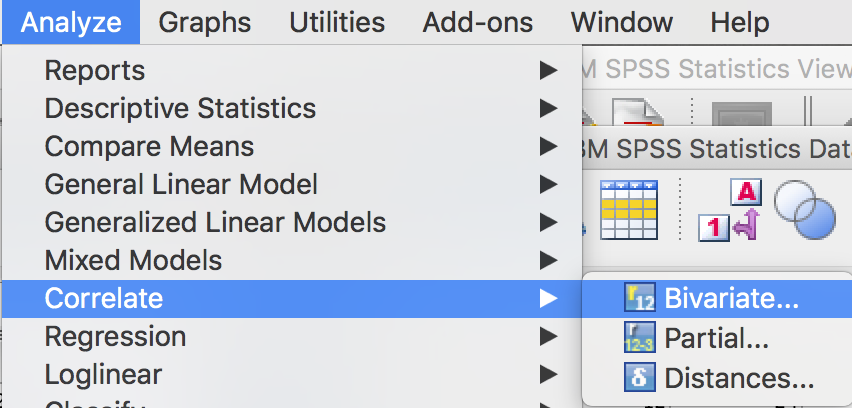 Correlation
Slide yourX and yourY into the Variables box. 
Then press OK.
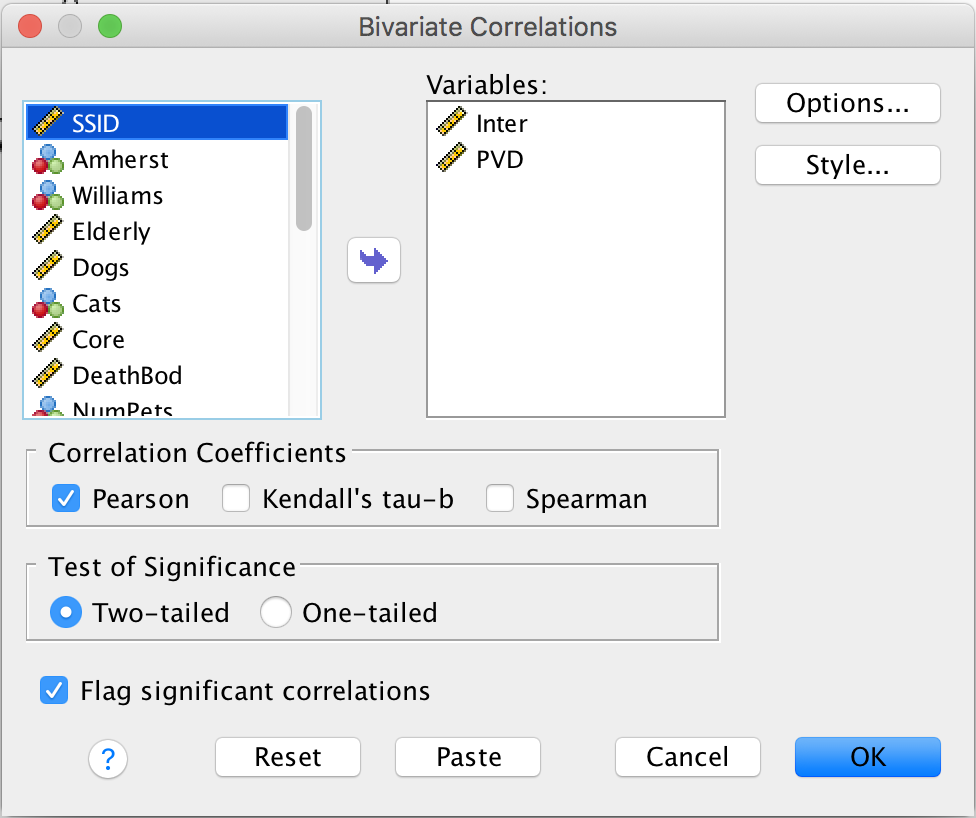 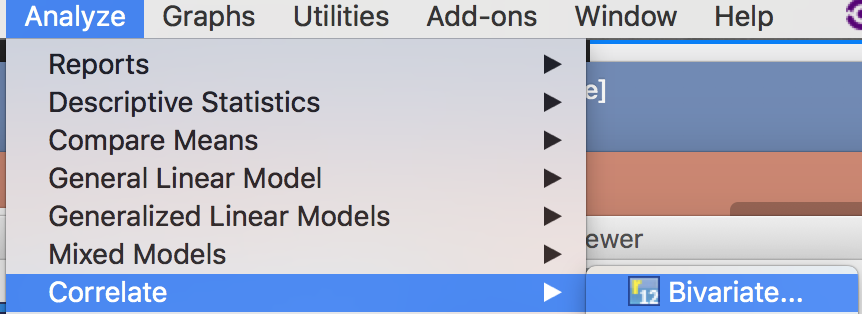 Instrux for conducting different analyses in SPSS
Finding Means and Standard Deviations
Independent samples t-test
Paired samples t-test
One-way ANOVA (RM ANOVA)
Factorial ANOVA (RM Factorial ANOVA)
Correlation
Regression
Regression
Analyze → Regression → Linear
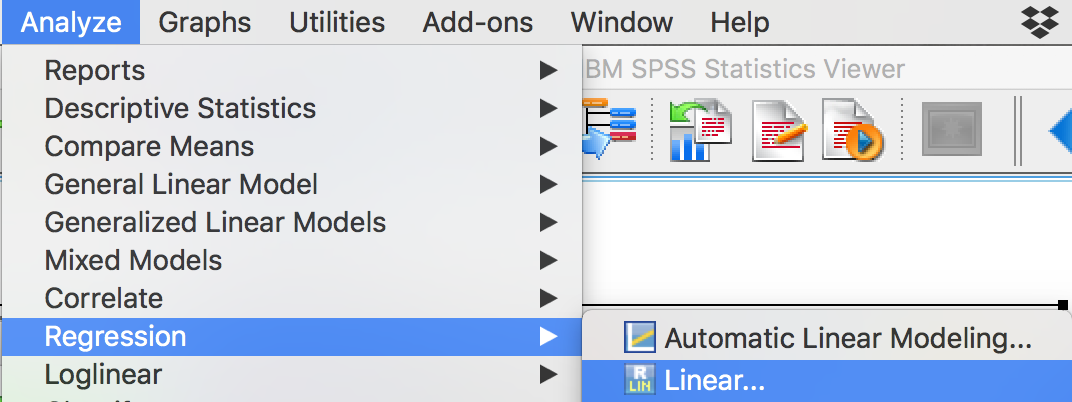 Regression
Slide yourY into the Dependent (DV) box. 
Slide yourX1 into the Indendent(s) (IV) box.
Repeat for any additional X variables. 
Click OK.
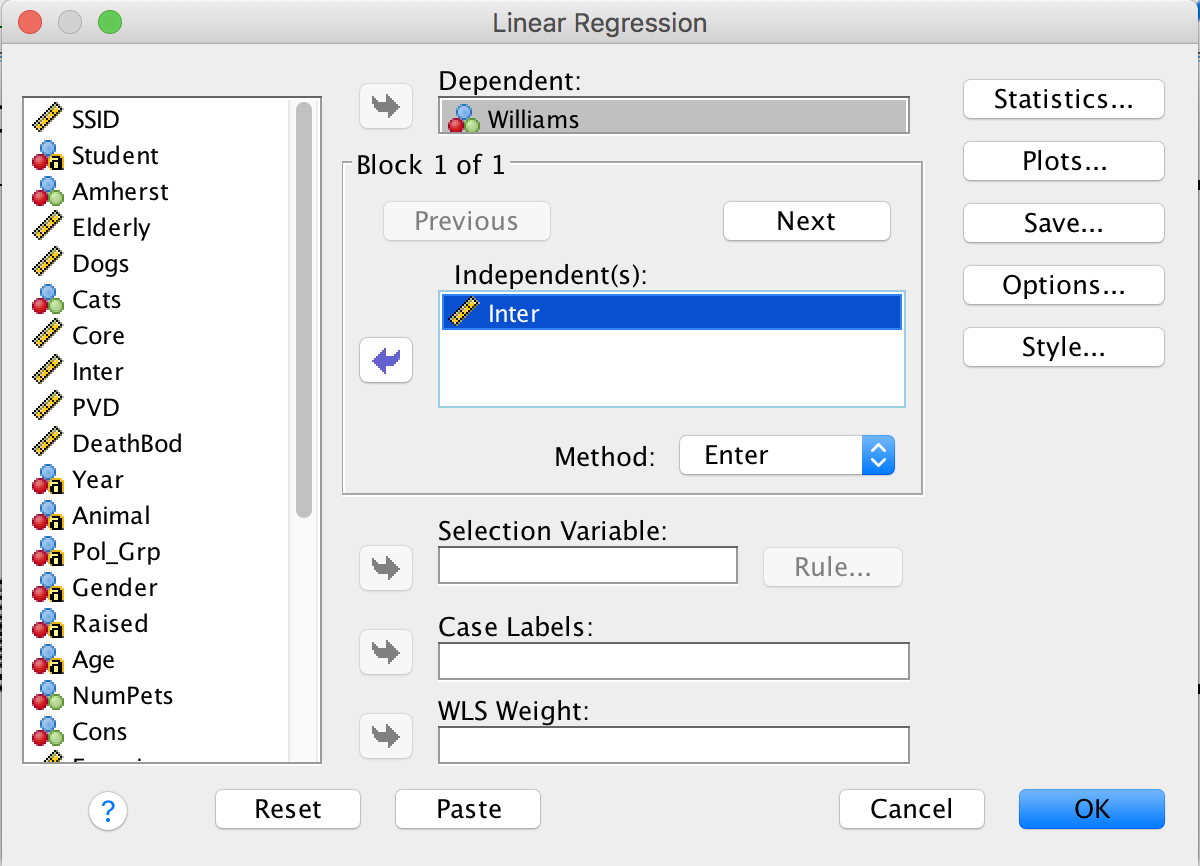